Информация о проделанной работе в области профилактики правонарушений и опасных зависимостей в подростково-молодежной среде (за период с декабря 2015 г. по февраль 2017 г.)
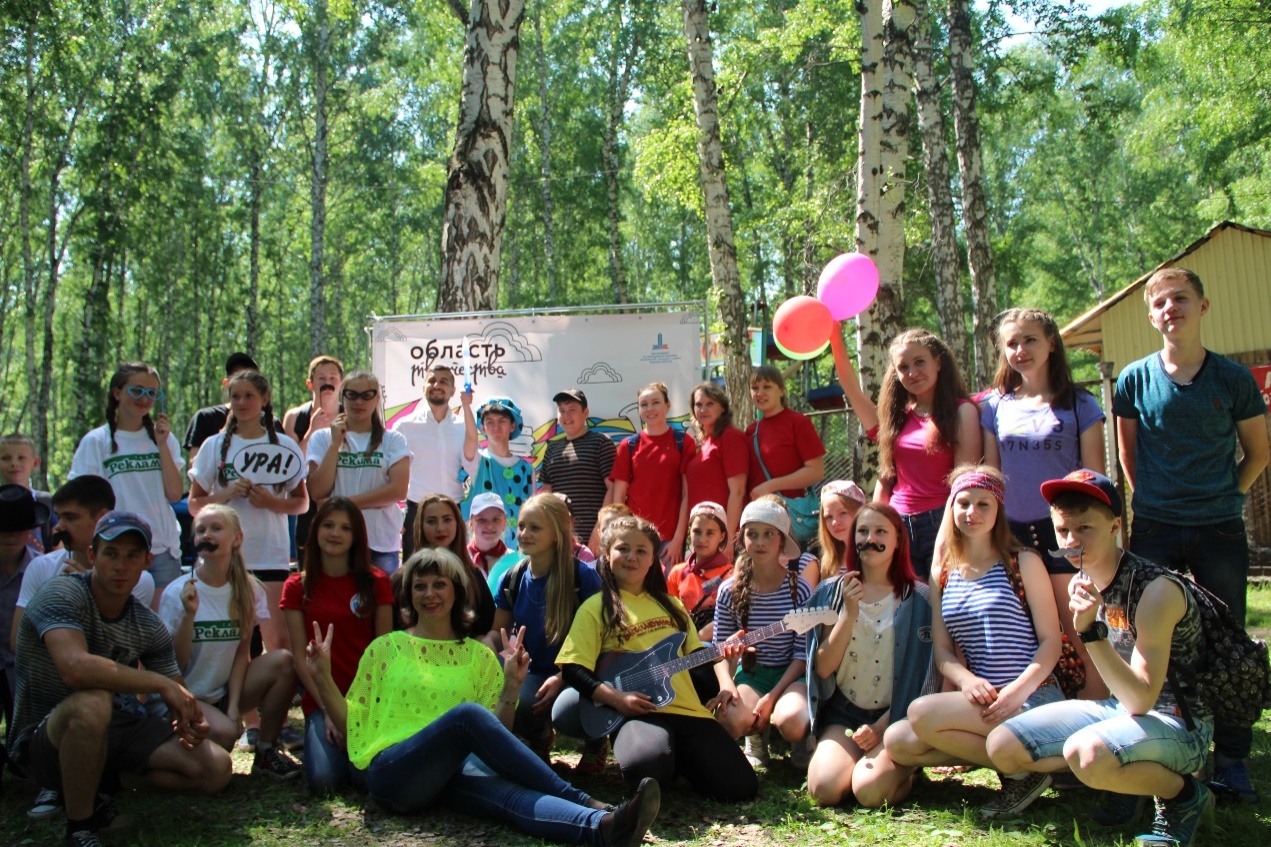 Кто представляет.
В Районном центре культуры и досуга с 1 марта 2016 г. начала работать координационная площадка по пропаганде здорового образа жизни и развитию волонтерского движения. Утверждён  план работы по профилактике опасных зависимостей в подростково - молодёжной среде, пропаганде здорового образа жизни и организации волонтёрского движения
Утверждён  план работы по профилактике опасных зависимостей в подростково - молодёжной среде, пропаганде здорового образа жизни и организации волонтёрского движения
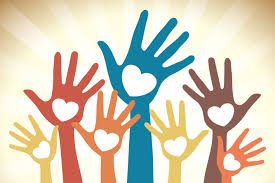 В Центре культуры ведет свою работу молодёжное волонтёрское объединение «Позитив», основное направление которого – профилактика употребления психо-активных веществ (ПАВ)
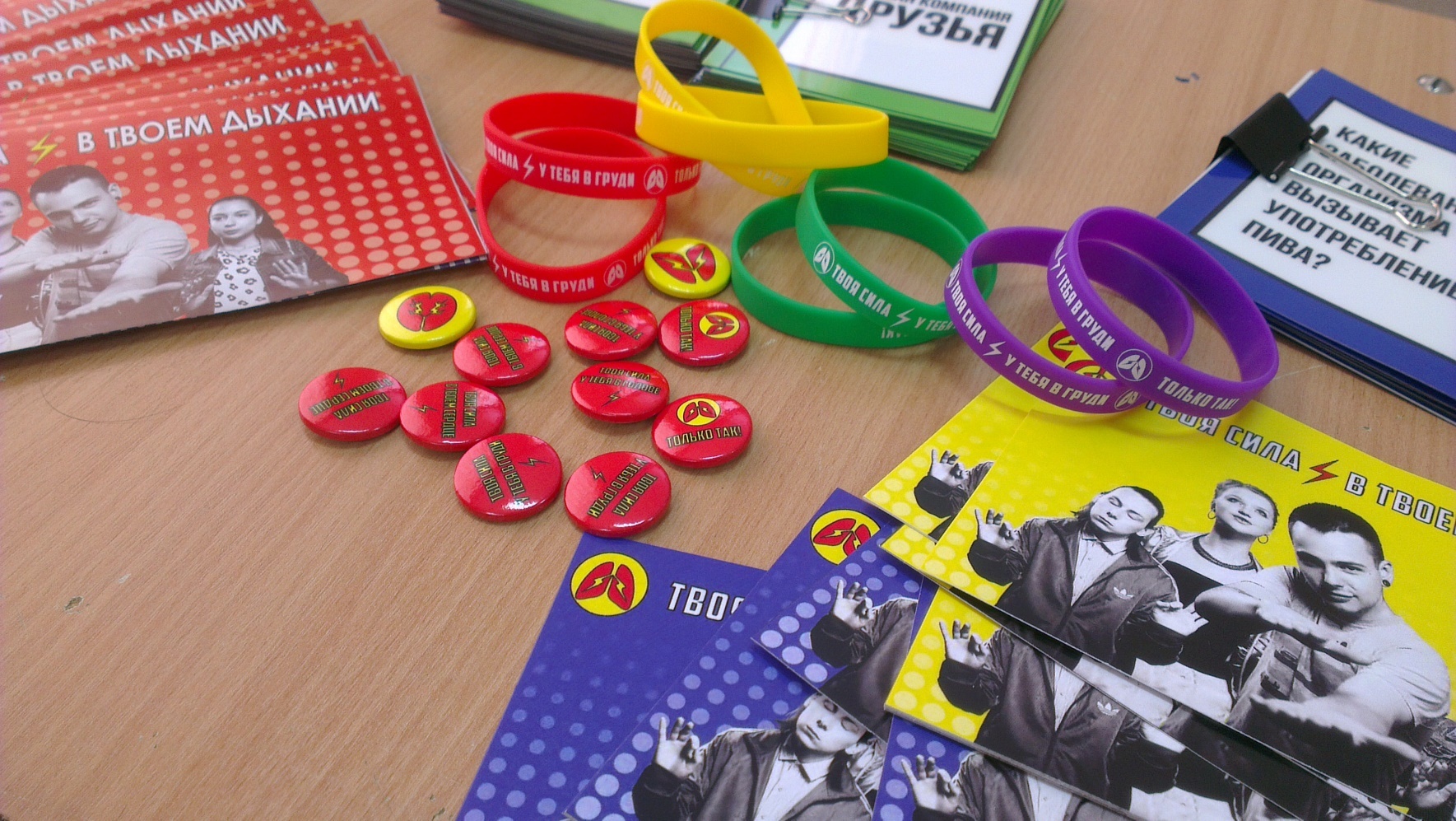 Осуществляется планомерная работа с отделом опеки и попечительства района (программа «Дом нашего счастья» (творческие мероприятия, психологический клуб, конкурсы);
Налажена тесная взаимосвязь с отделом образования района, Кожевниковским техникумом агробизнеса.
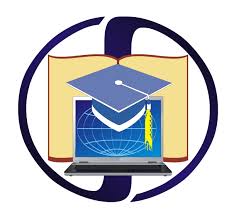 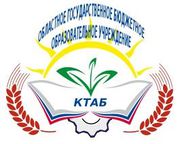 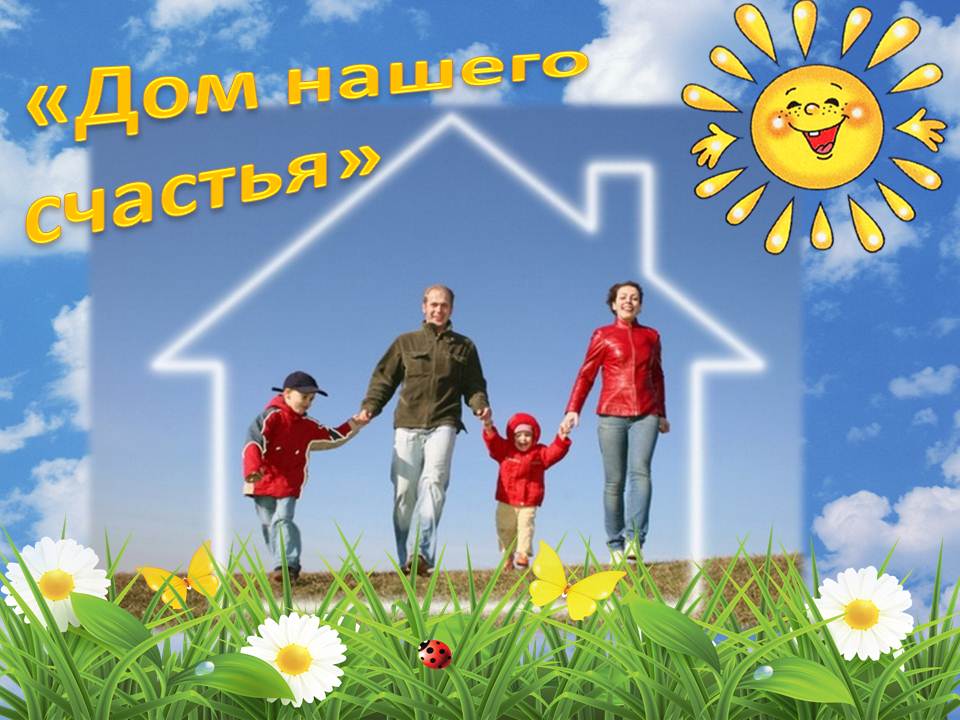 Постоянные социальные партнёры и консультанты (г.Томск)
Томский областной благотворительный Фонд «Сибирь-СПИД-Помощь»;
Областное государственное бюджетное учреждение здравоохранения «Центр медицинской профилактики»;
Управления Федеральной службы по контролю за оборотом наркотиков (УФСКН) по Томской области.
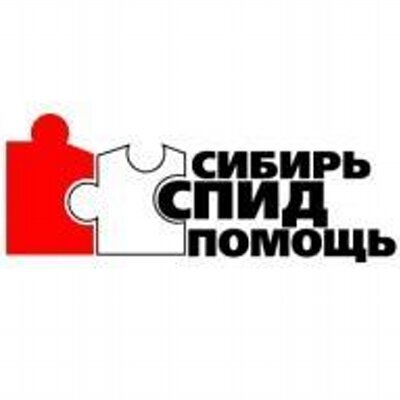 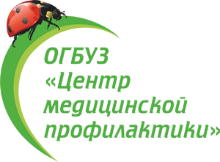 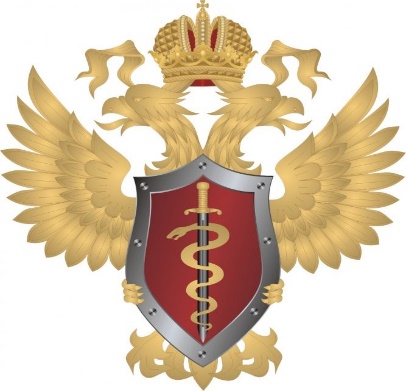 Районный кинофорум «Знать. Предупредить. Жить», 15-17.12.2015 г.
Целевая аудитория - подростки, родители, педагоги;
Организаторы  и социальные партнёры – УФСКН, КДН, РОВД, Психологический центр «Калейдоскоп»,(г. Томск), ОО «Молодёжный центр»;
Результат - информационные материалы участникам и в ОУ.
Районный День волонтёра, 01.03.2016 г.
Целевая аудитория - волонтёрские команды ОУ;
Организаторы  и социальные партнёры – «Сибирь-СПИД-Помощь», Департамент профобразования;
Результат - Дан старт новому этапу волонтёрского движения в районе.
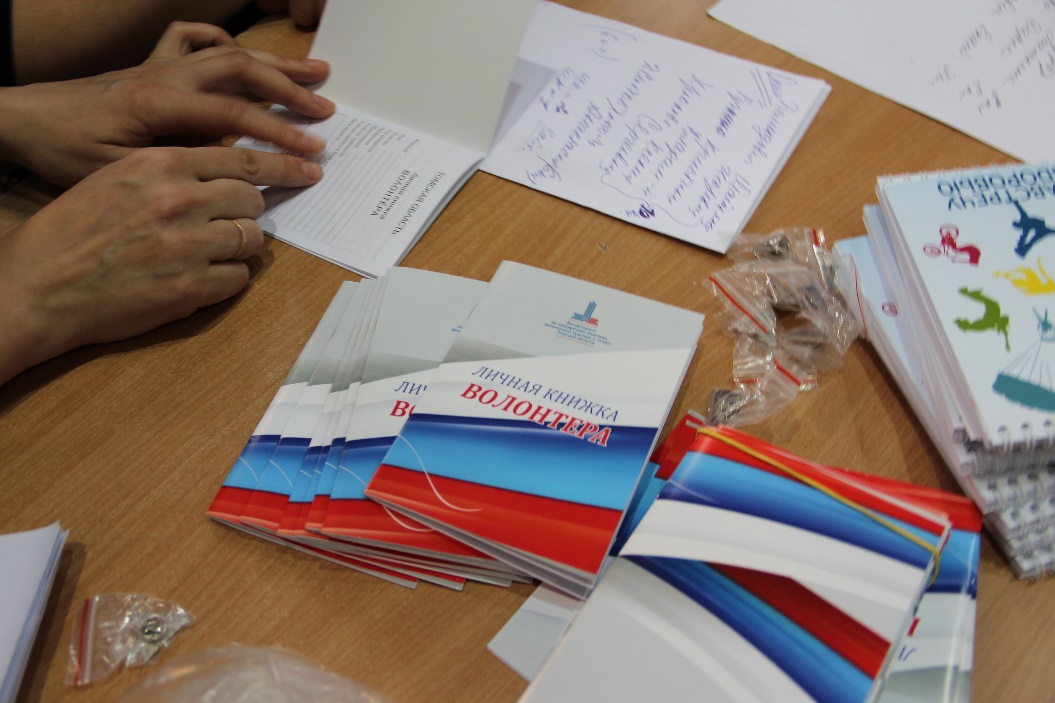 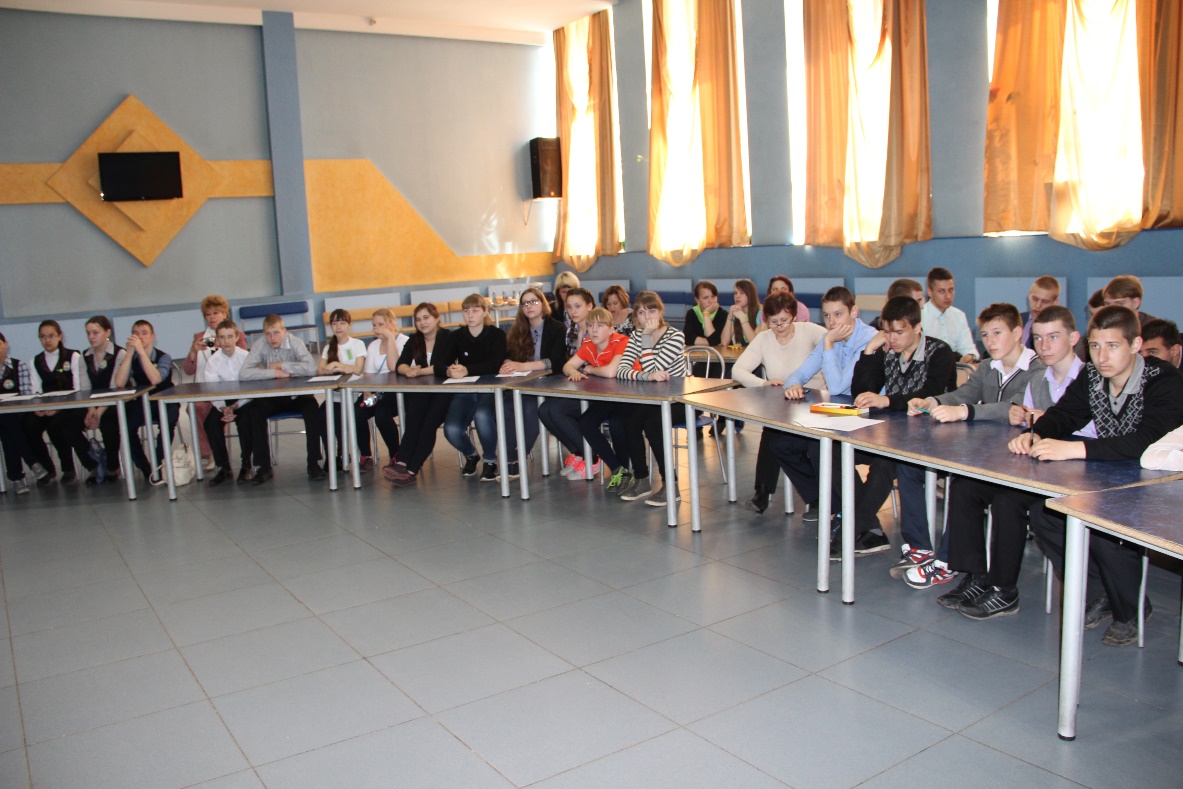 Интеллектуальная игра «Правильный выбор», 01.03.2016 г.
Целевая аудитория - Волонтёрские команды 8-9 классов;
Организаторы  и социальные партнёры – «Сибирь-СПИД-Помощь», УФСКН;
Результат - Проведение игры «Правильный выбор» в своих ОУ района силами волонтёров.
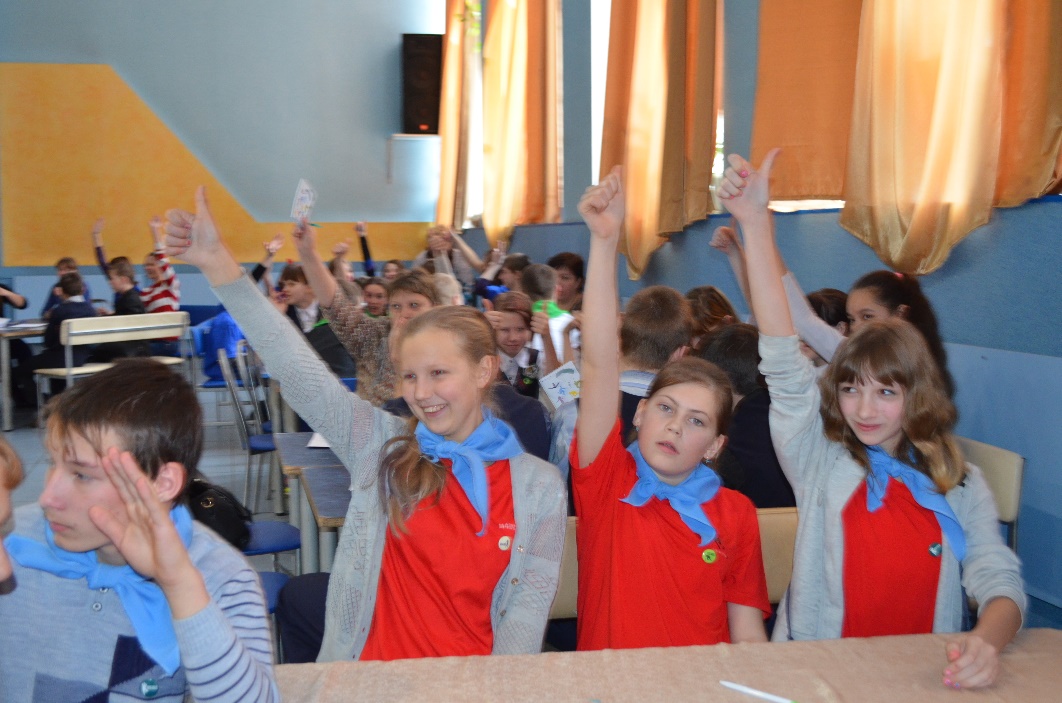 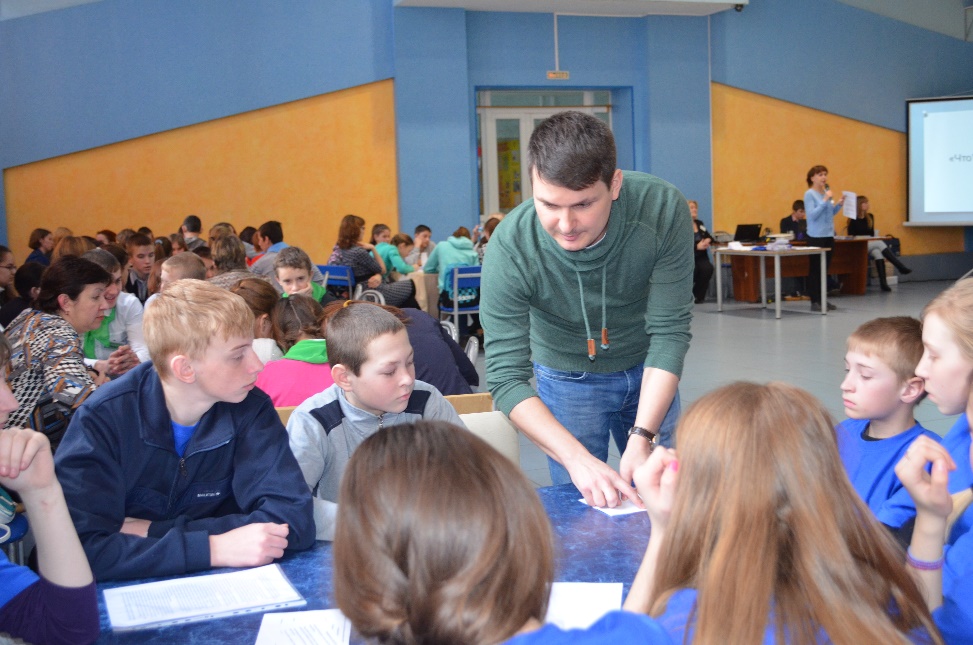 Мастер-класс «Равный-равному»(на районном  форуме «Россия-это мы!») 07.04.2016 г.
Целевая аудитория - Подростки ОУ;
Организаторы  и социальные партнёры – Волонтёры ЦКиД «Позитив»;
Результат - Проведение флэш-моба по ЗОЖ в своих ОУ.
Областной конкурс «Молодёжь в действии. Фаза 2»Интеллектуальный флэш-моб (викторина) Апрель 2016 г.
Целевая аудитория - Молодёжь 13-33 лет;
Организаторы  и социальные партнёры – Волонтёры ЦКиД «Позитив»;
Результат - Результаты в газете «Знамя труда». Использование в  профилактических беседах.
Районная встреча волонтёров «Основы волонтёрской работы» 27.04.2016 г.
Целевая аудитория - Волонтёры по профилактике опасных зависимостей;
Организаторы  и социальные партнёры – «Сибирь-СПИД-Помощь», УФСКН;
Результат - Вручение волонтёрских книжек, Планирование районной акции против курения.
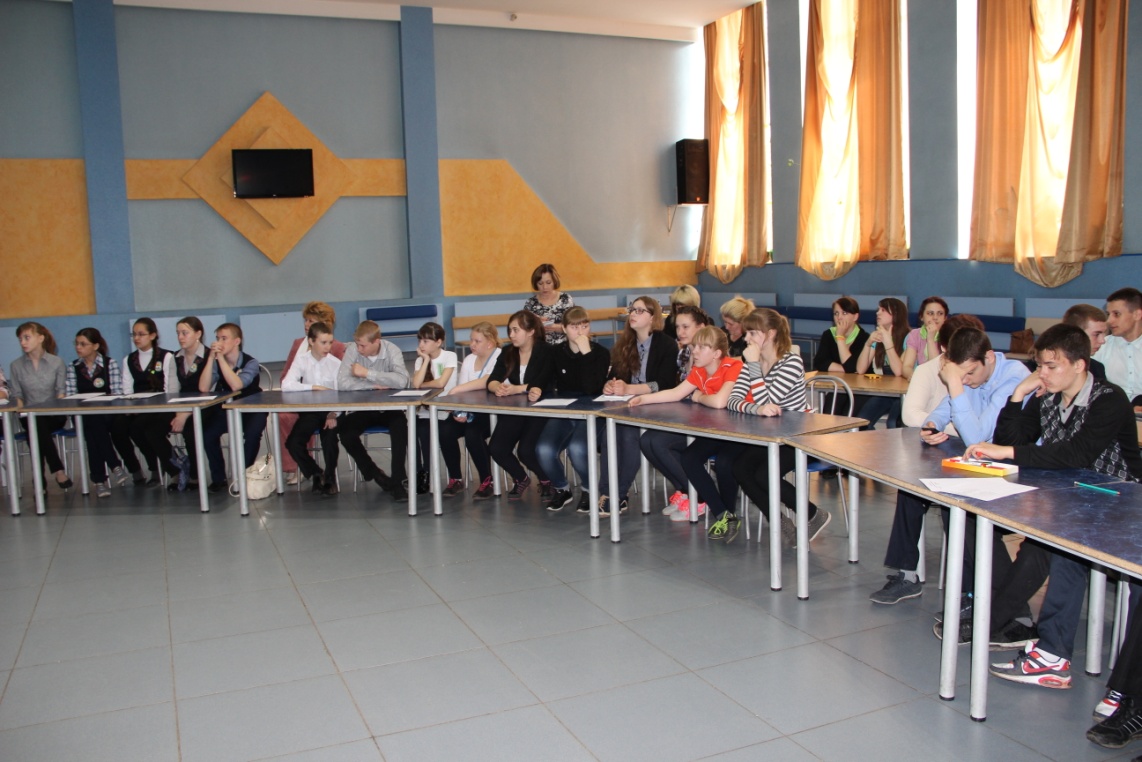 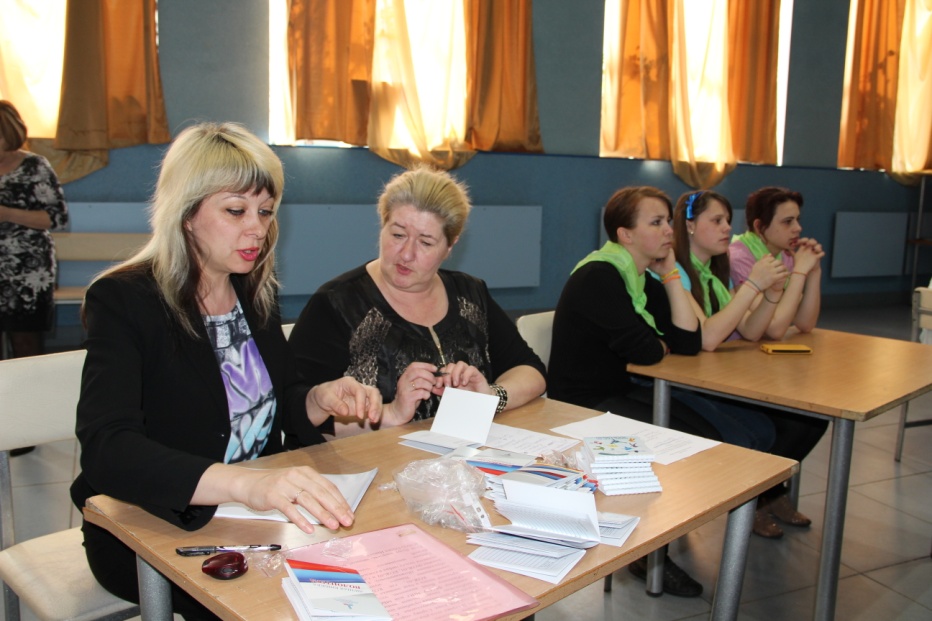 Районная единая акция «PROотказ от курения» (во всех сёлах) 31.05.2016 г.
Целевая аудитория - Все возрастные категории;
Организаторы  и социальные партнёры – Волонтёрские команды ОУ и ЦКиД;
Результат - Листовки для курящих, бейджи «Я не курю» и подарки некурящим.
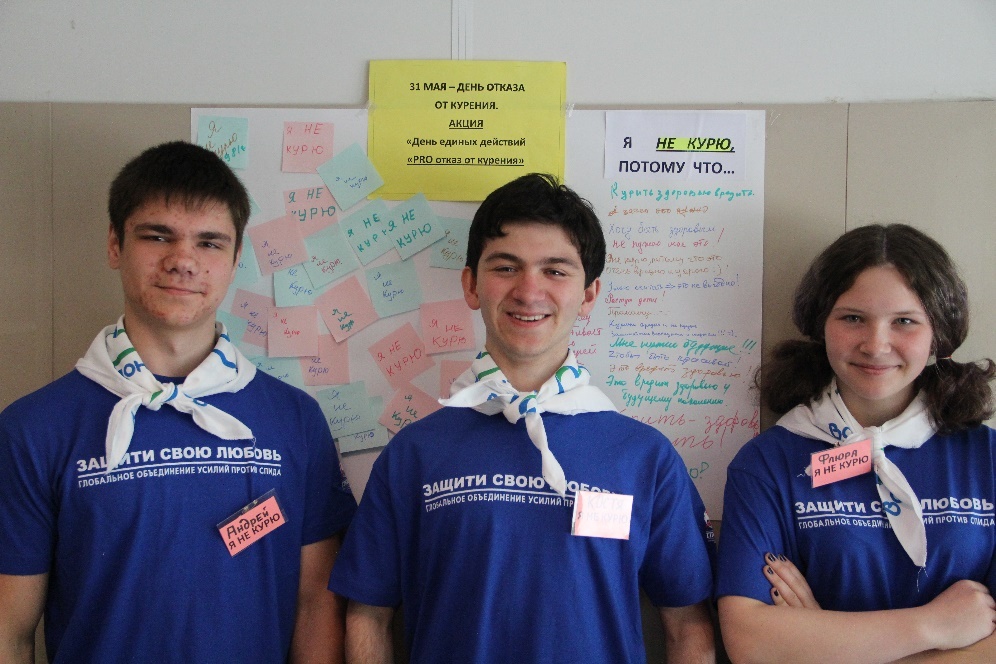 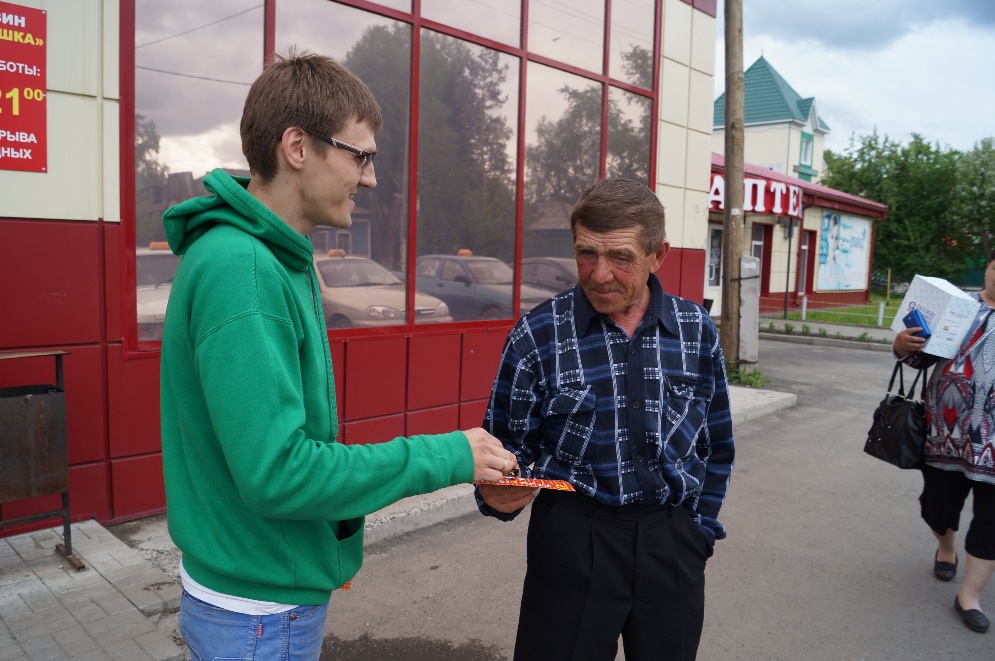 Районный молодёжный фестиваль «АРТ-КОНТАКТ» 11.06.2016г.
Целевая аудитория - Подростки и молодёжь до 34 лет;
Организаторы  и социальные партнёры – Команда КВН с.Мельниково, Артисты г.Томск, Департамент по молодёжной политике;
Результат - Пропаганда активного здорового времяпрепровождения молодёжи.
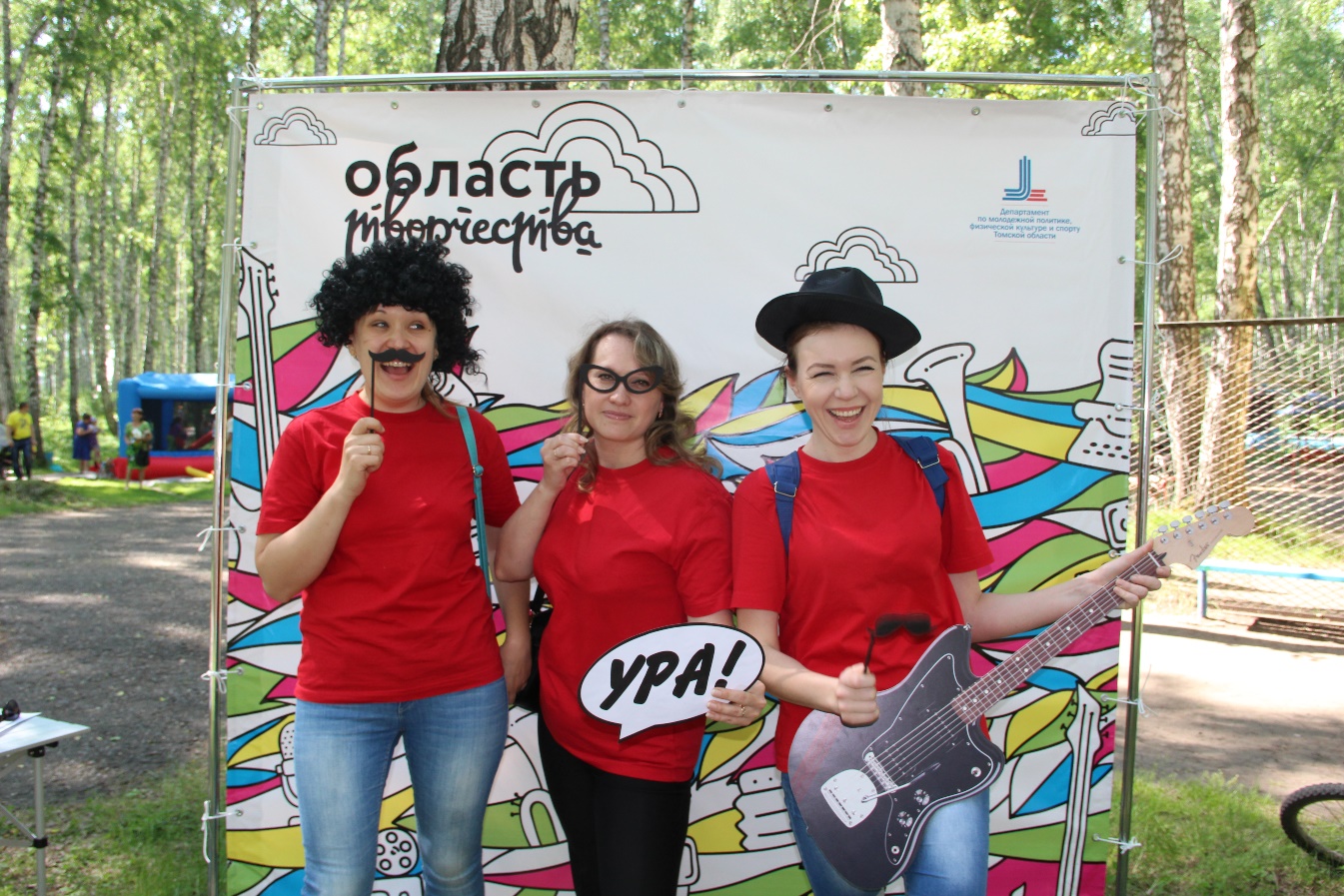 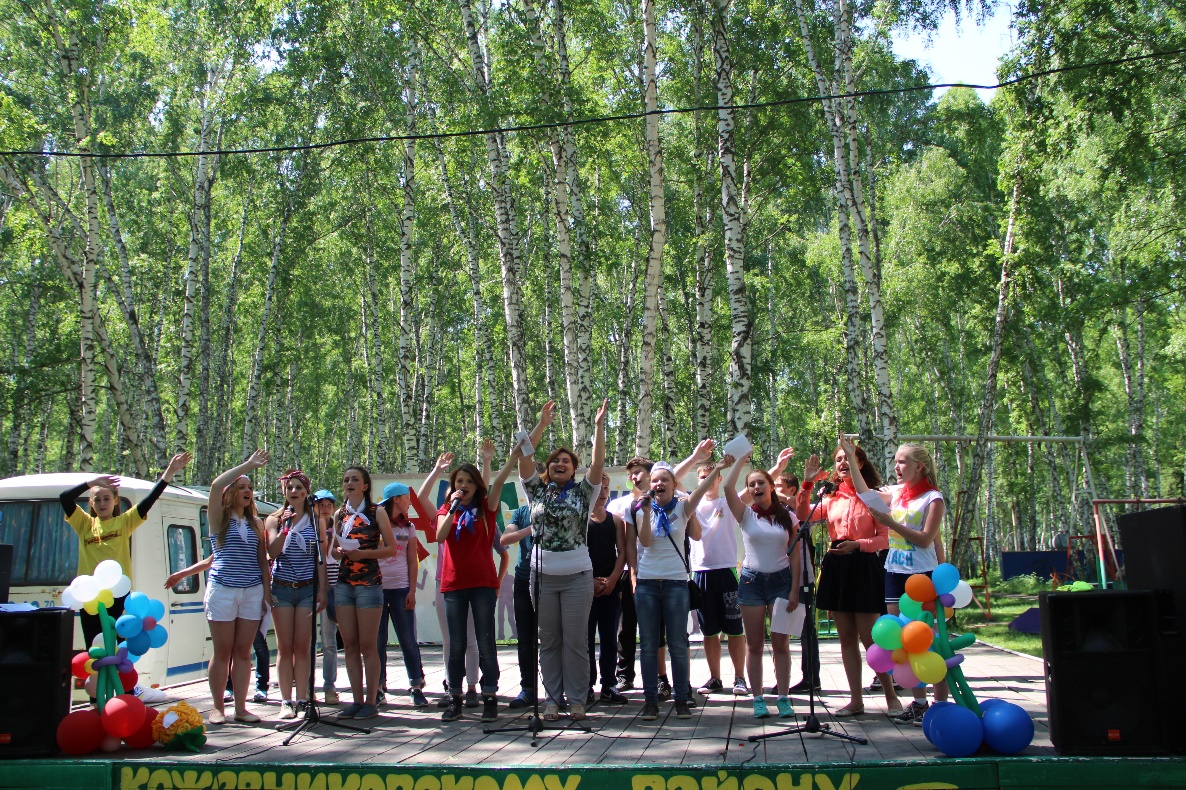 «О!ЗДОРОВительная площадка» на празднике Дня молодёжи 26.06.2016 г.
Целевая аудитория - Все возрастные категории;
Организаторы  и социальные партнёры – Волонтёры ЦКиД «Позитив»;
Результат - Спортивное, интелле  ктуальное, игровое, творческое вовлечение участников, раздаточный материал по ЗОЖ.
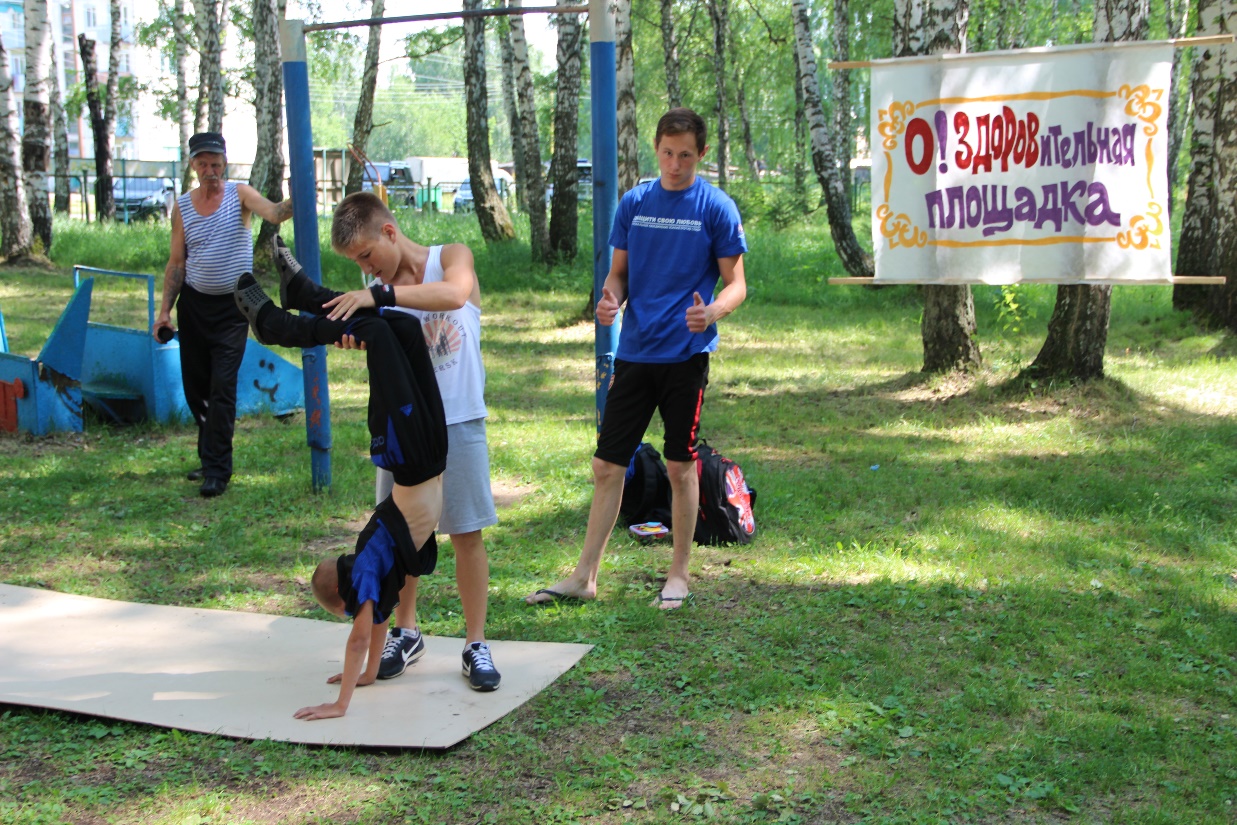 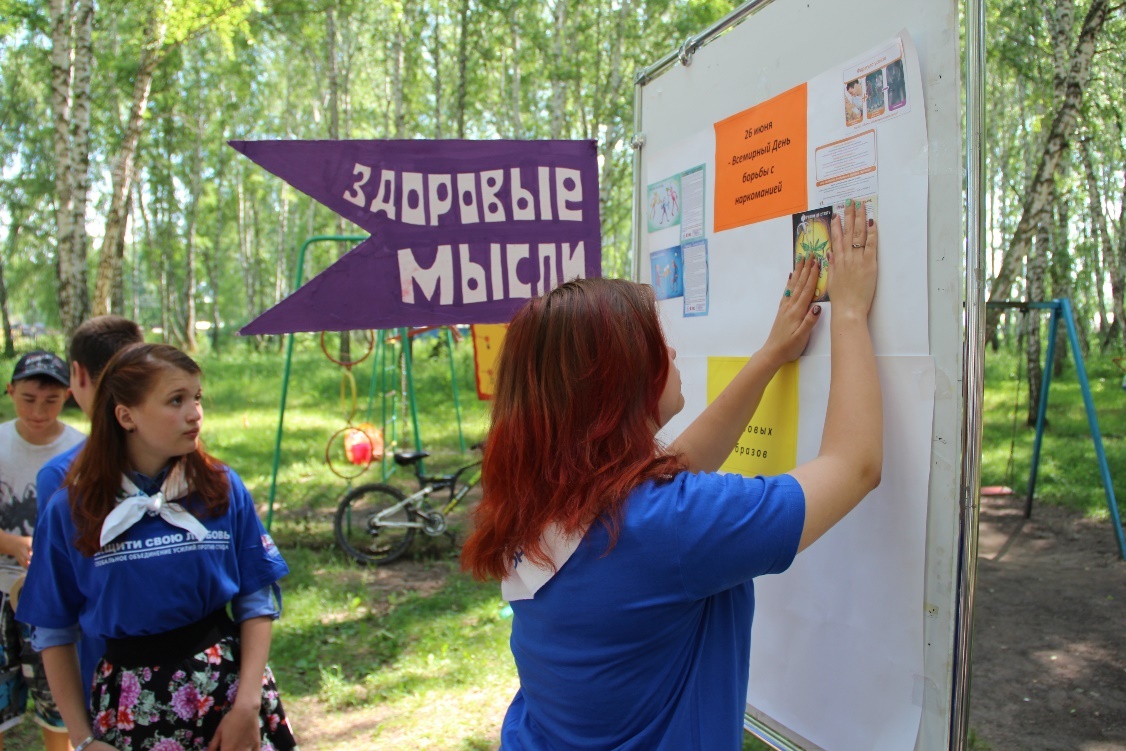 Районный день волонтёра Интерактивная выставка «Только так!»04.10.2016 г.
Целевая аудитория - Подростки ОУ;
Организаторы  и социальные партнёры – Специалисты Центра медицинской профилактики, «Сибирь-СПИД-Помощи»;
Результат - Информационные материалы по профилактике ПАВ, Вручение волонтёрских книжек.
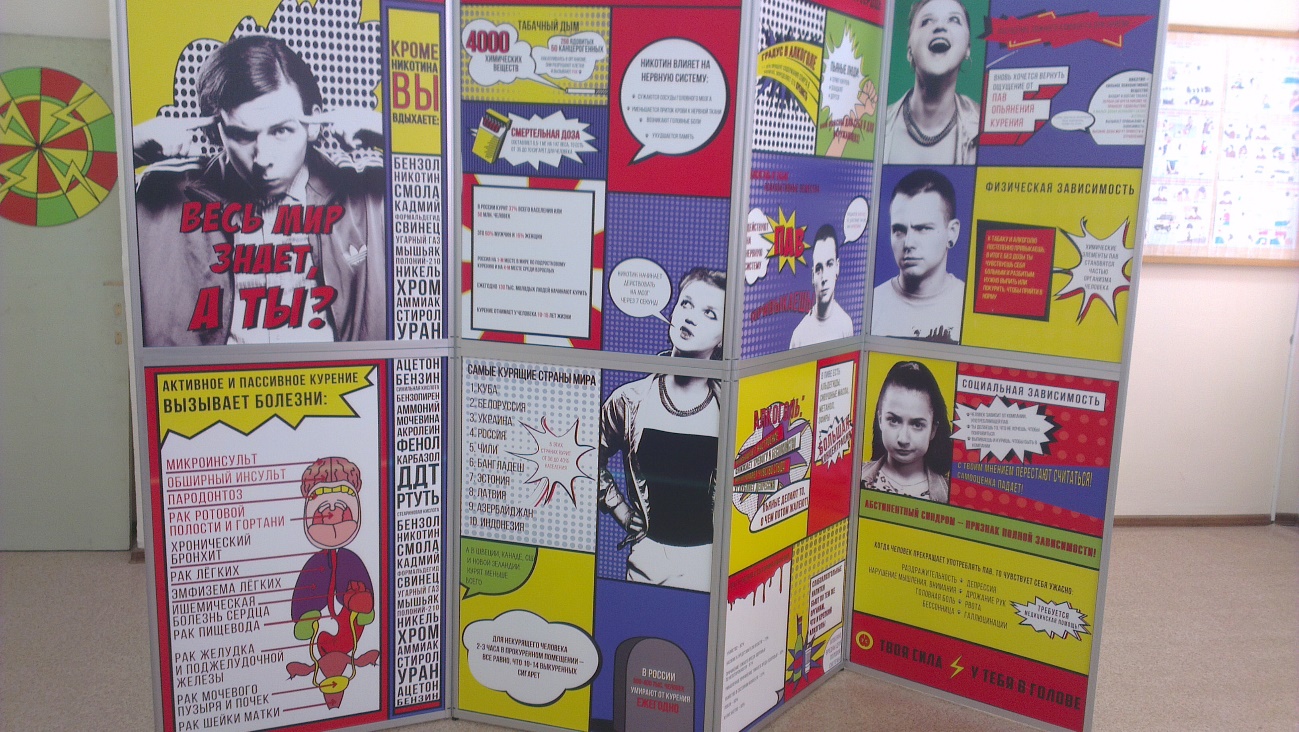 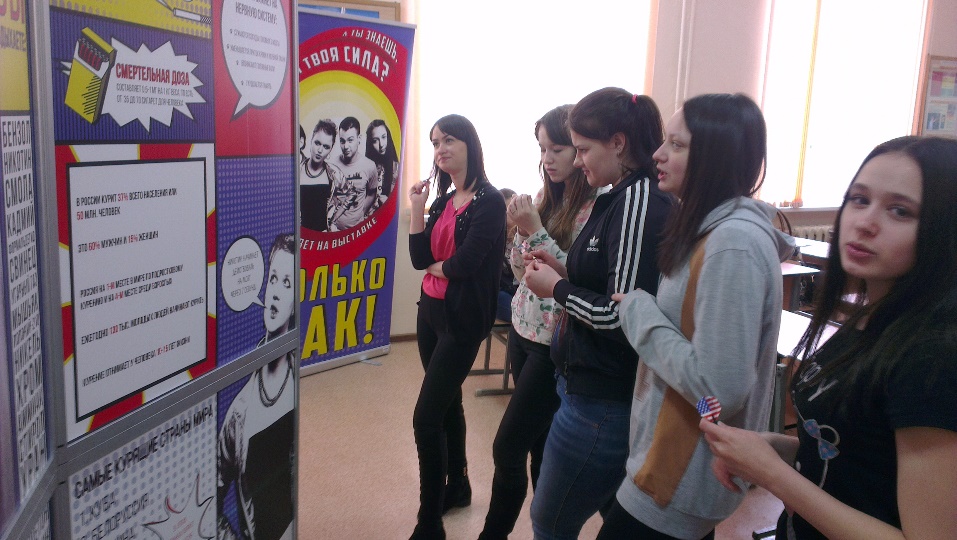 Районное родительское собрание «Сила родительского слова» (в рамках акции «Родительский урок») 27.10.2016 г.
Целевая аудитория – Родители;
Организаторы  и социальные партнёры – Материалы УФСКН, Секретарь КДН;
Результат - Информационные материалы для родителей.
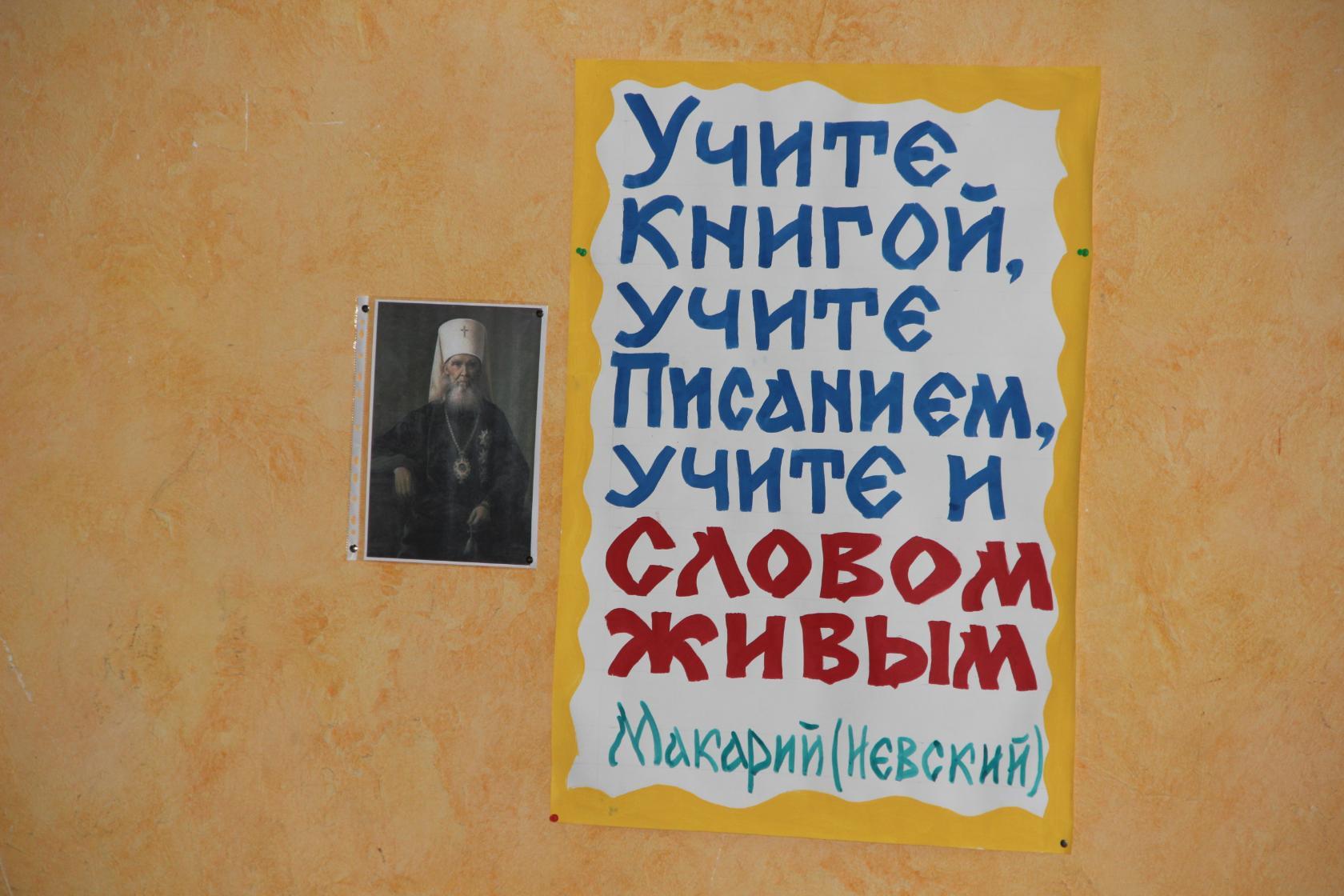 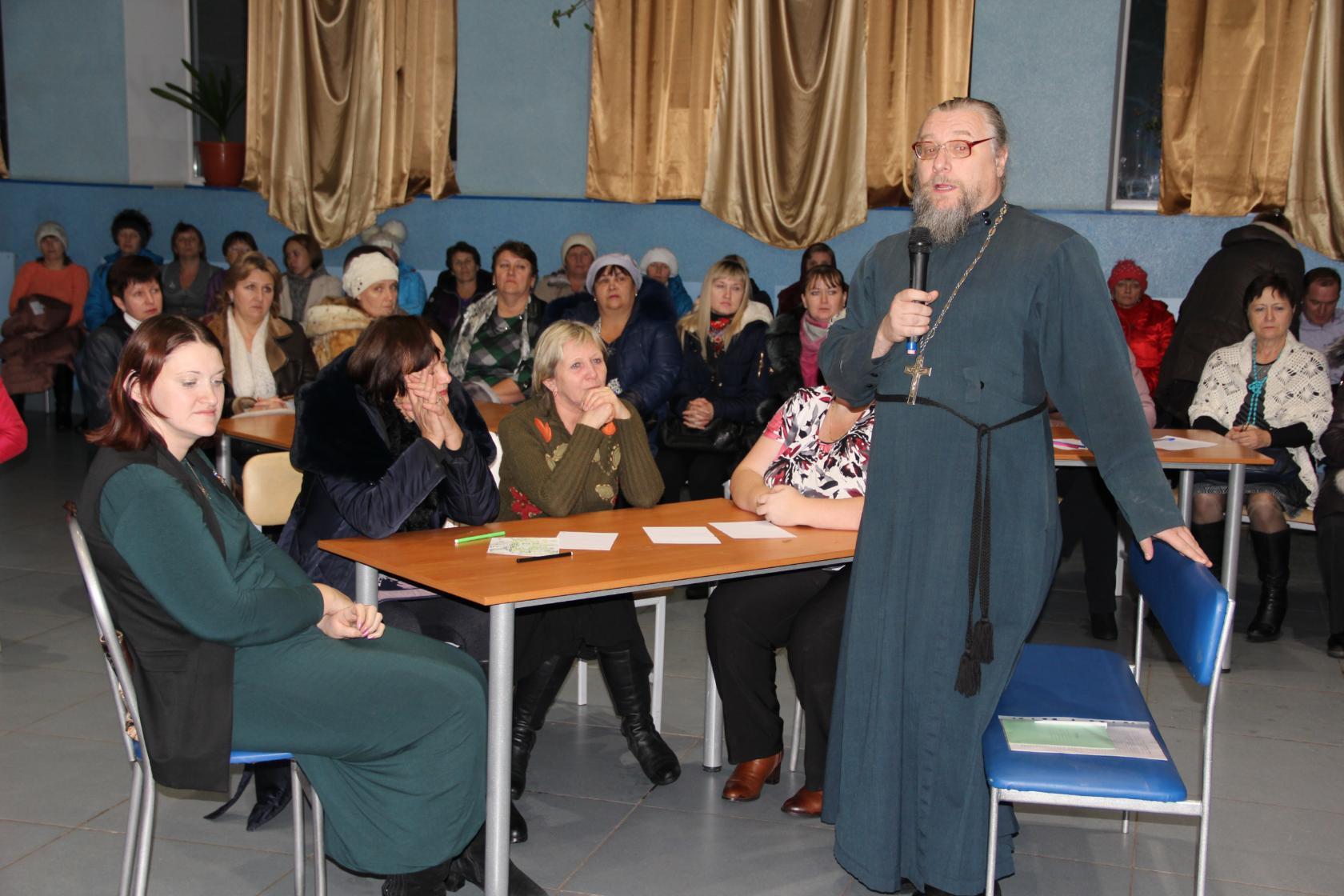 Районная «Правовая кругосветка» (в рамках акции «Школа правовых знаний») 15.11.2016 г.
Целевая аудитория – Старшеклассники и 1-курсники техникума (с привлечением категории «Трудных»);
Организаторы  и социальные партнёры – КДН, Волонтёры ЦКиД «Позитив»;
Результат - Информационные материалы  по правовой ответственности.
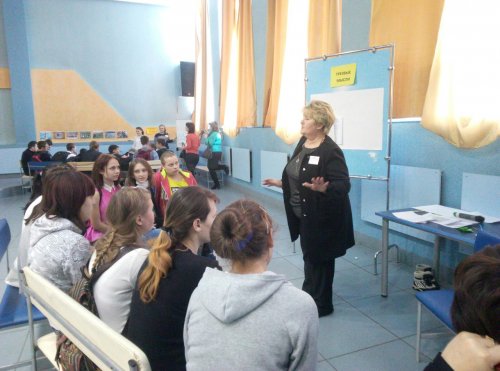 Районный конкурс волонтёрских команд 06.12.2016 г.
Целевая аудитория – Волонтёрские команды ОУ;
Организаторы  и социальные партнёры – Специалисты «Сибирь-СПИД-Помощи;
Результат - «Банк идей» в копилку волонтёрских идей.
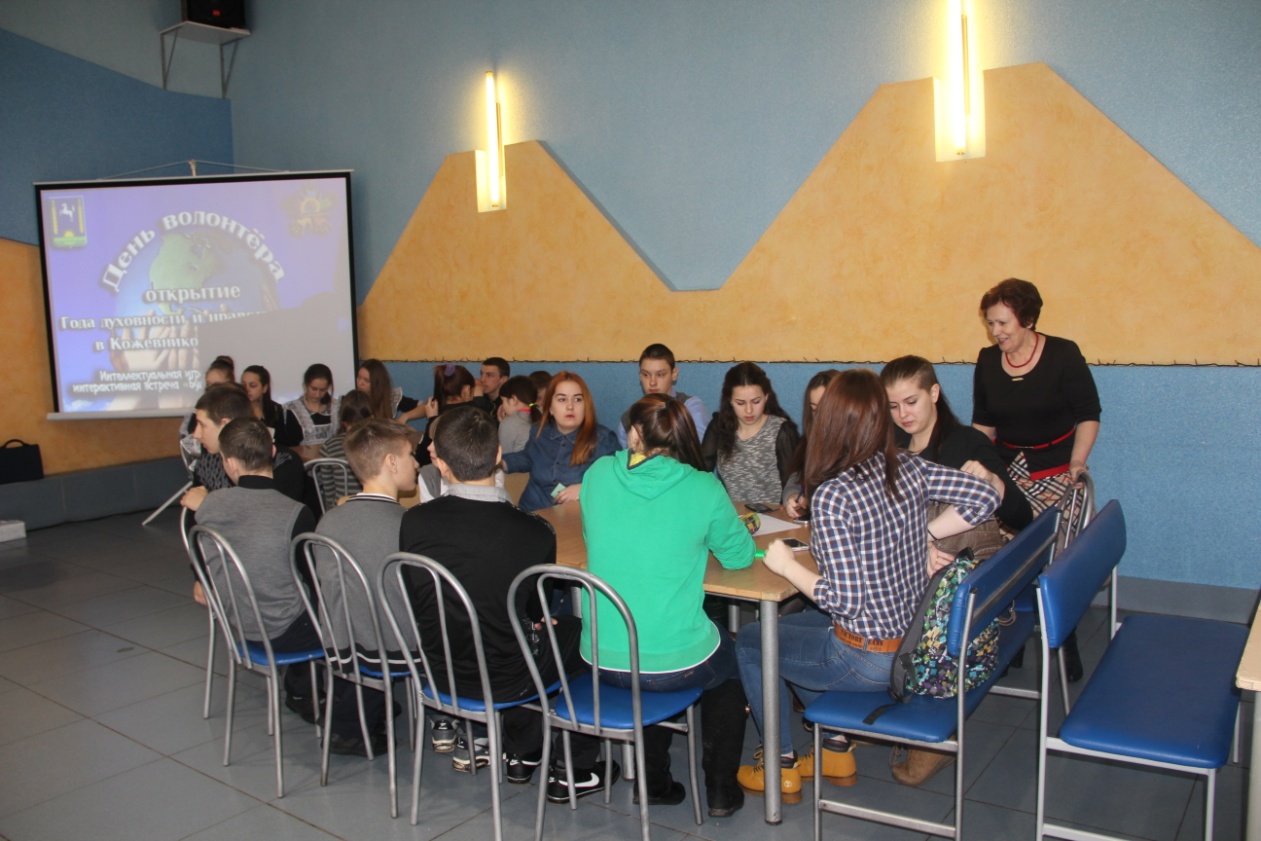 Районная благотворительная акция «Твори добро» (сбор средств Бетенековой Даше) 20.12.2016 г.
Целевая аудитория – Все категории населения и ОУ;
Организаторы  и социальные партнёры – Фонд «Обыкновенное чудо», ДК «Смена», Все ОУ, ЦКиД, ИП и т.д.;
Результат - Собрали 110 000 руб. Единый благородный порыв.
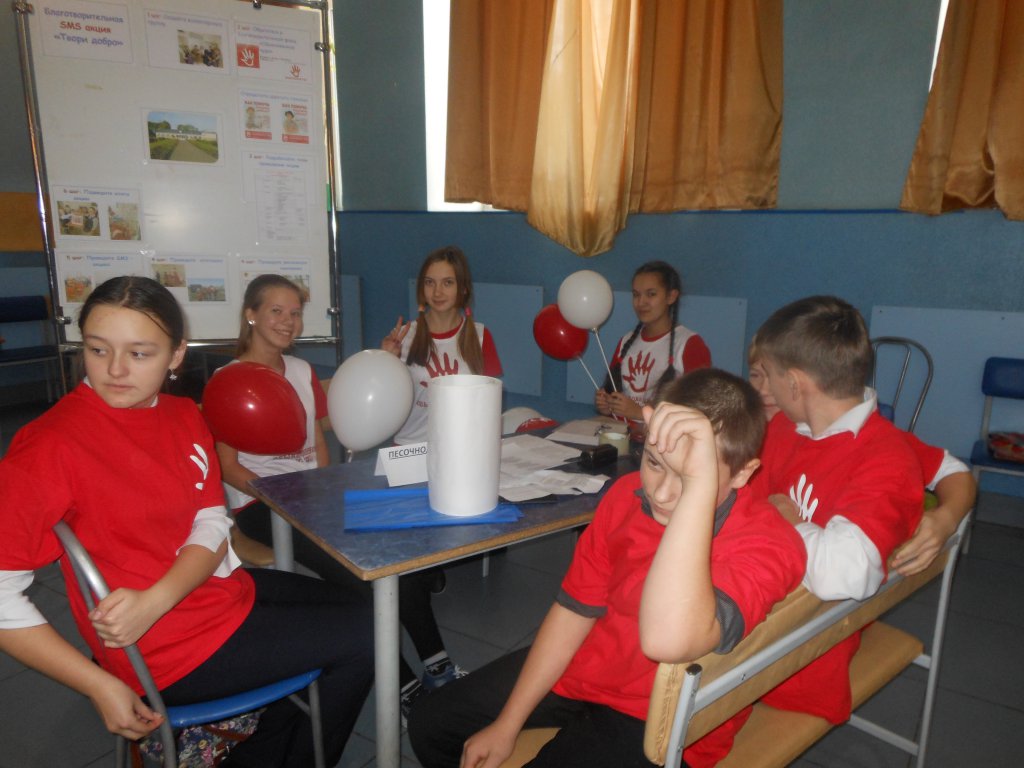 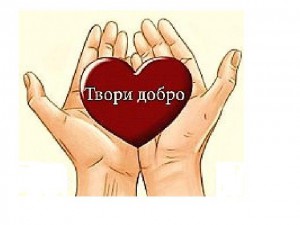 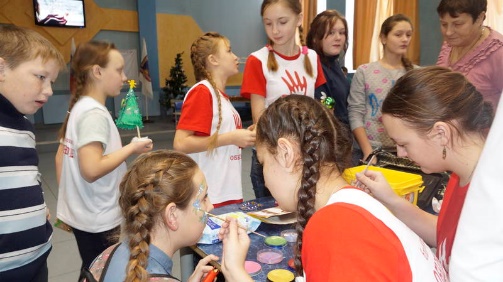 Молодёжная концертная программа «Молодость! Драйв! Позитив!» (в рамках акции «Думай ДО, а не после») 25.02.2017 г.
Целевая аудитория – Подростки ОУ;
Организаторы  и социальные партнёры – Молодёжное объединение (г.Томск), ДШИ, ЦКиД;
Результат - Интеллектуальное, игровое, творческое вовлечение участников.
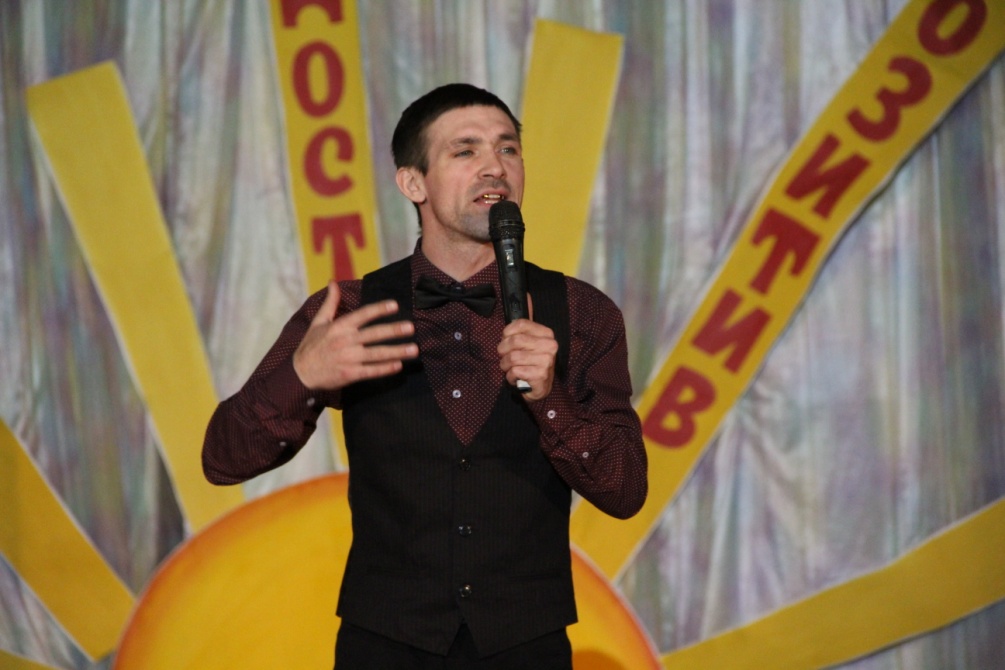 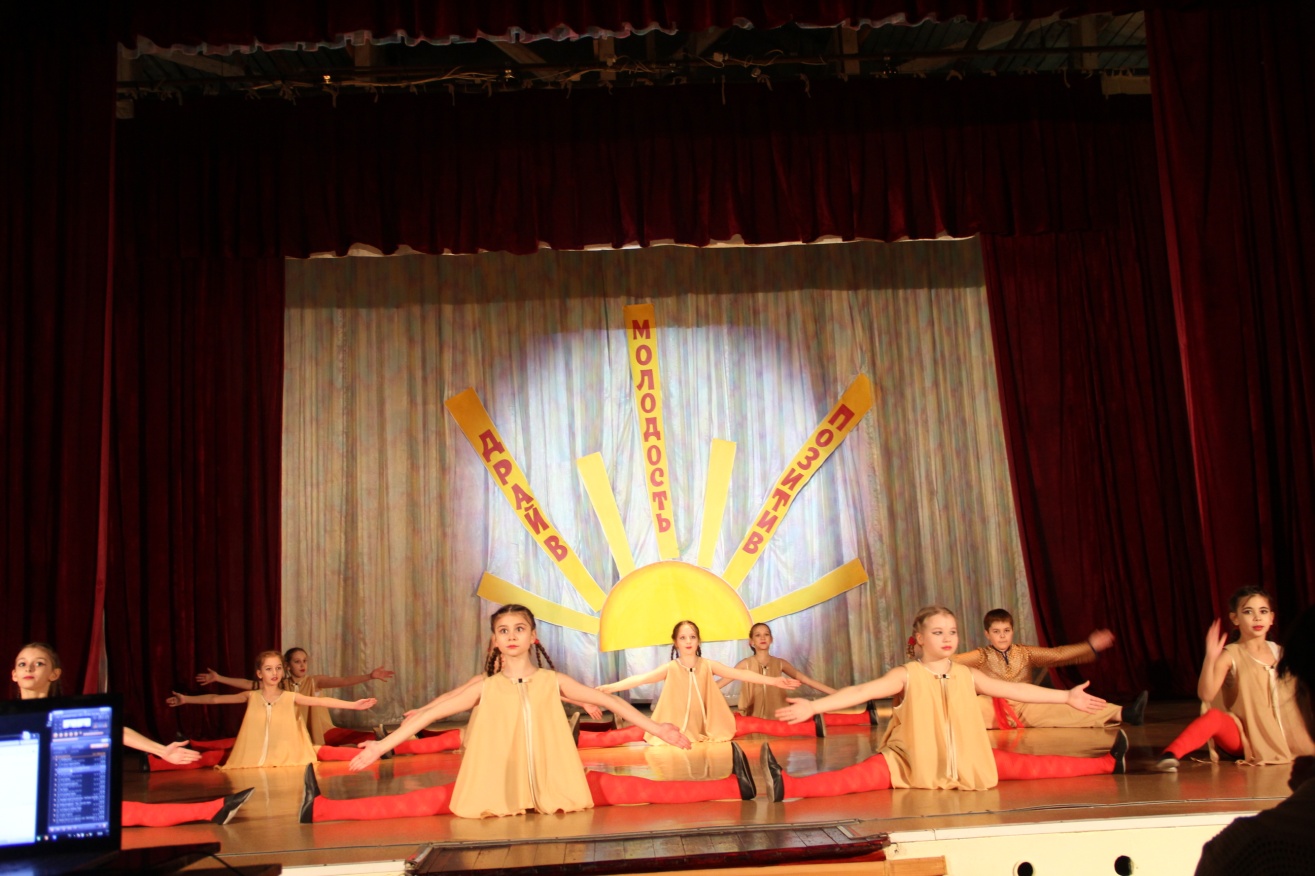 Выездной день профилактики «Думай ДО, а не после» 21.02.2017г.
Целевая аудитория – С. Новопокровка, С.Уртам, Техникум агробизнеса, (отдельно – категория «Трудные»);
Организаторы  и социальные партнёры – «Сибирь-СПИД-Помощь», Центр медицинской профилактики, ЦКиДД;
Результат - Повышение информационного уровня в вопросах ЗОЖ.